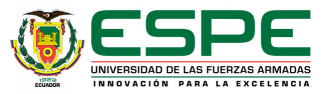 DEPARTAMENTO DE CIENCIAS ECONÓMICAS
ADMINISTRATIVAS Y DE COMERCIO

CARRERA DE INGENIERÍA EN ADMINISTRACIÓN TURÍSTICA Y HOTELERA

TEMA: TRABAJO DE TITULACIÓN, PREVIO A LA OBTENCIÓN DEL
TÍTULO DE INGENIERIA EN ADMINISTRACIÓN TURÍSTICA Y HOTELERA

“ESTUDIO ICONOGRÁFICO DE CASAS DEL CENTRO HISTÓRICO DE QUITO 
BARRIO SAN MARCOS”

AUTORAS: ANASI CAIQUETAN EVELYN ARACELY
                  MINA HERRERA NARCISA DE JESÚS

DIRECTOR: DANNY FERNANDO CHIRIBOGA BARBA

SANGOLQUÍ
2017
OBJETIVOS
MICRO Y MACRO AMBIENTE
PROBLEMA
IDEA A DEFENDER
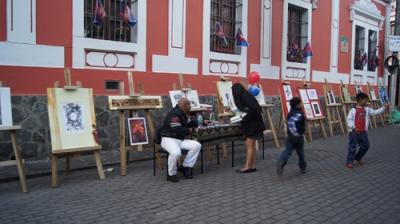 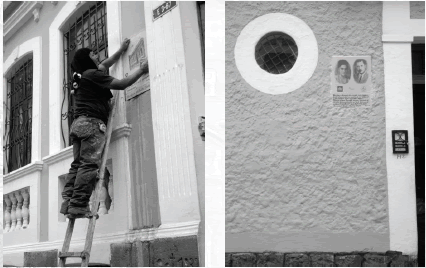 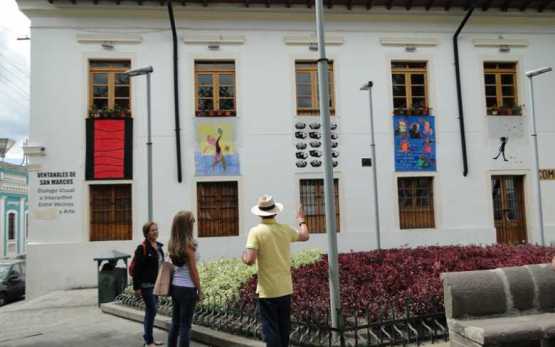 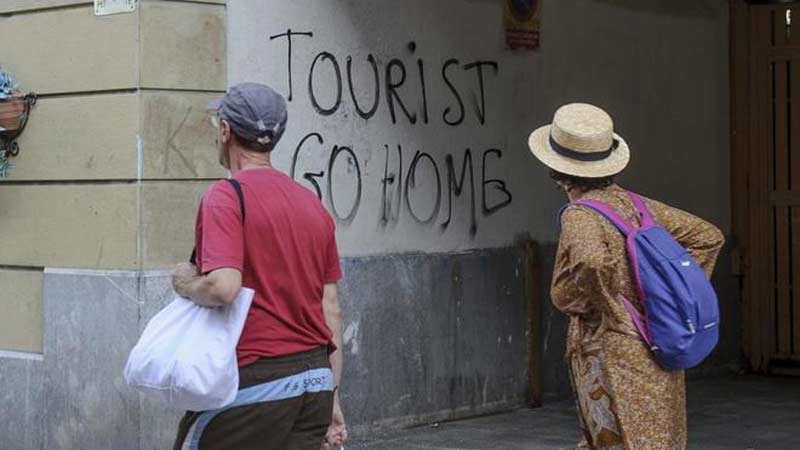 TEORIAS
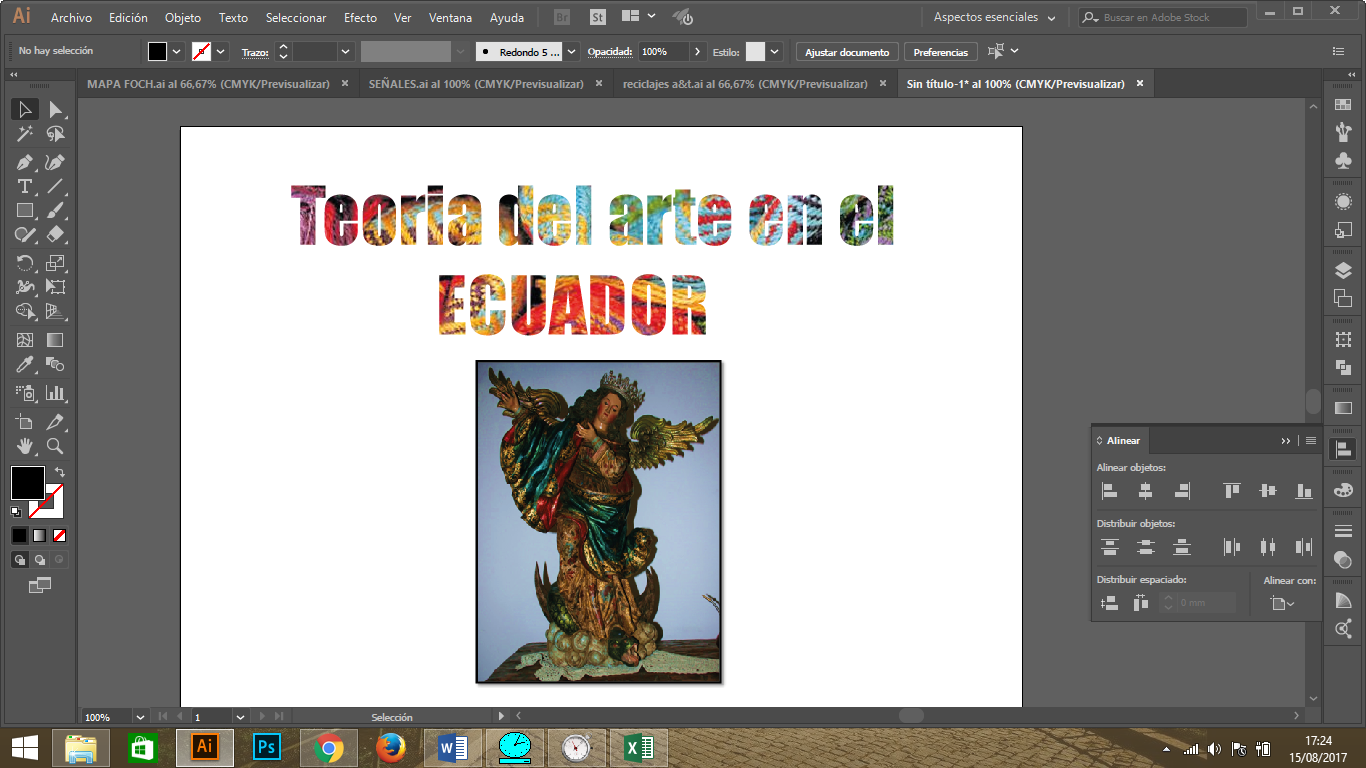 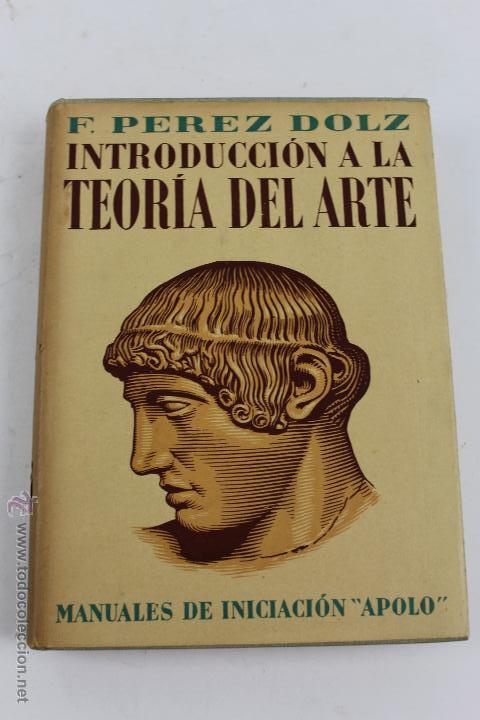 Fuente.- ww.todocolección.net
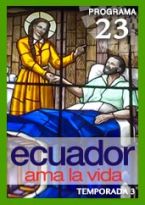 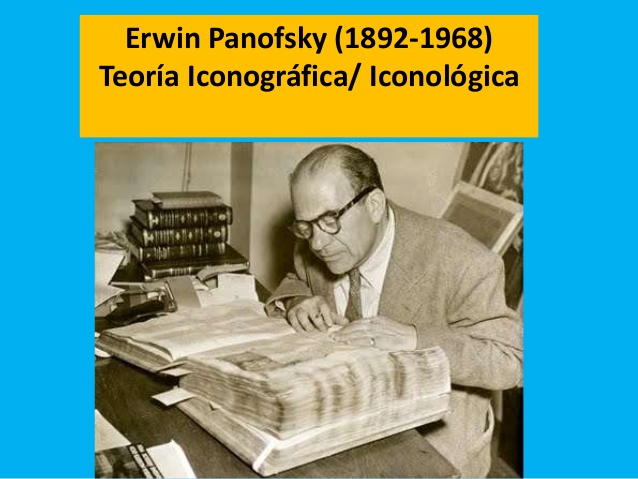 MARCO METODOLÓGICO
Investigación aplicada
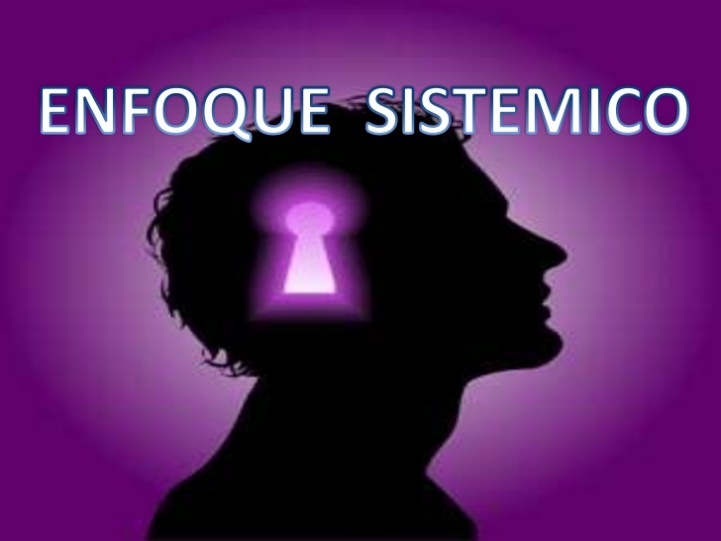 Fuentes de información
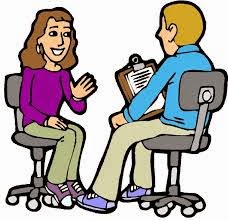 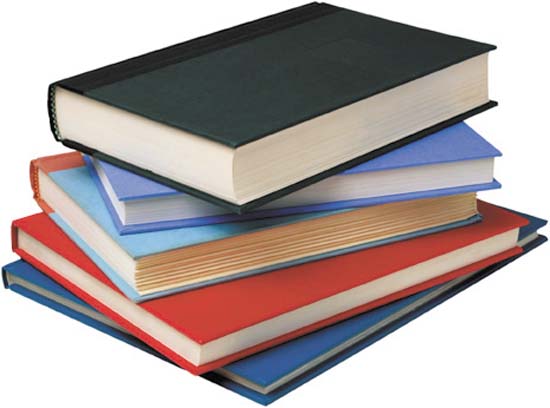 Herramientas
Cálculo de la muestra
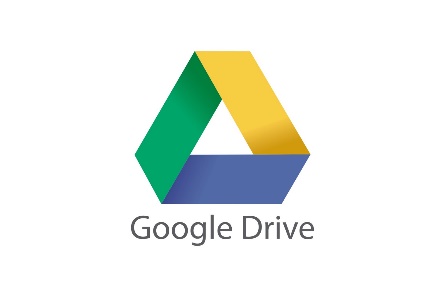 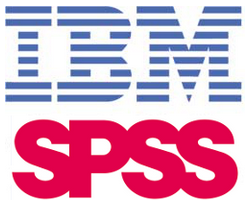 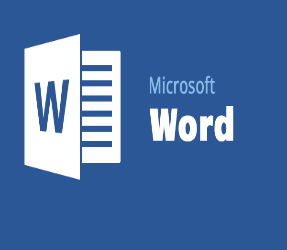 Muestra de 182
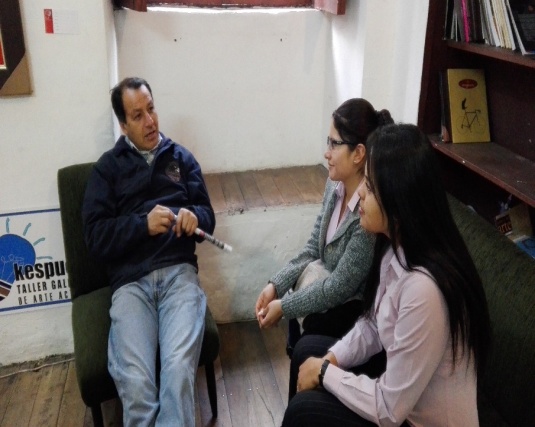 RESULTADOS
TRIANGULACIÓN DE LAS ENTREVISTAS
RECONOCIMIETO
PERCEPCIÓN
DOCUMENTO GRÁFICO DESCRIPTIVO
COMPARACIÓN
ACTIVIDADES BENEFICIARIAS
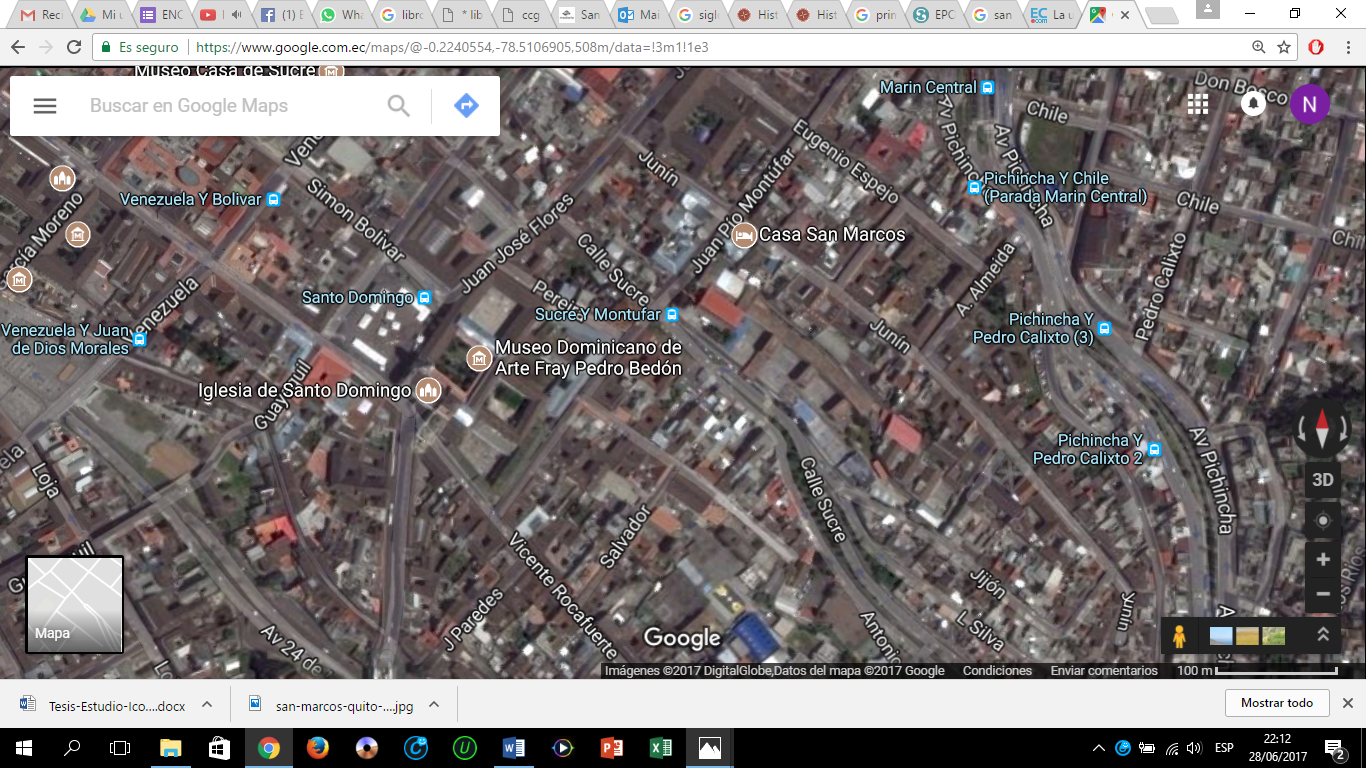 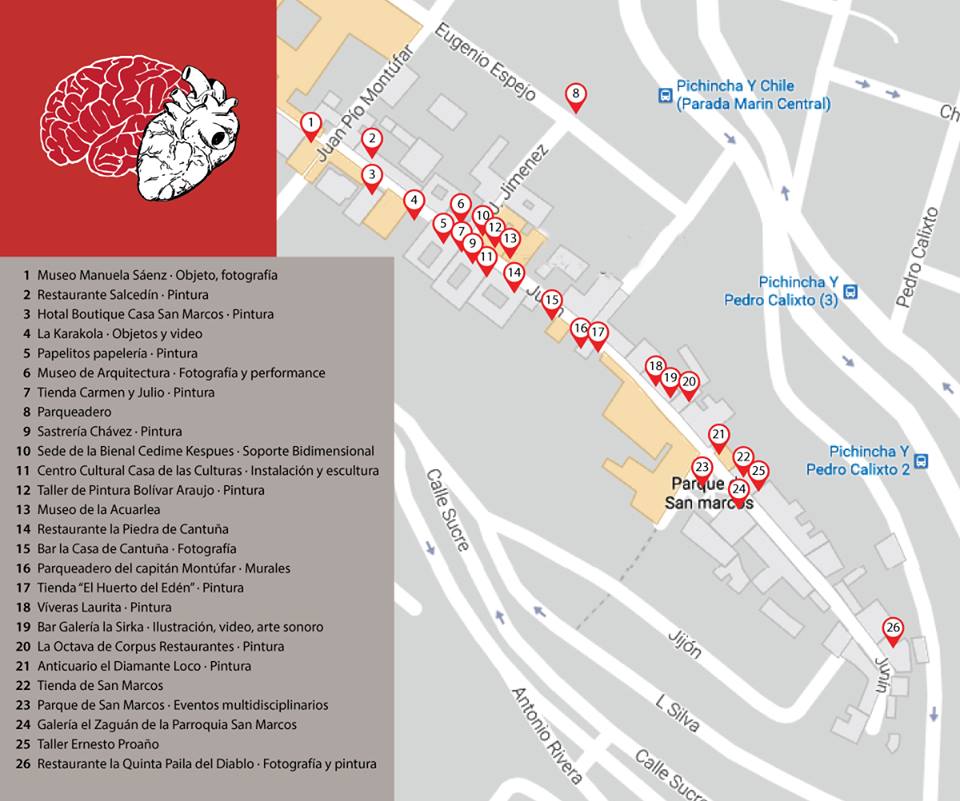 ENCUESTAS
GÉNERO
EDAD
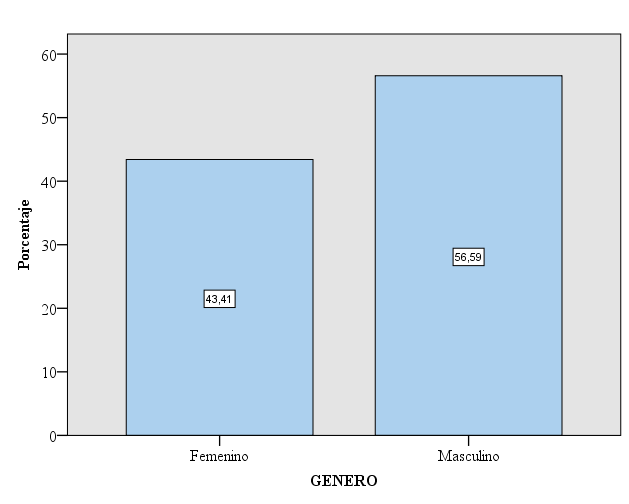 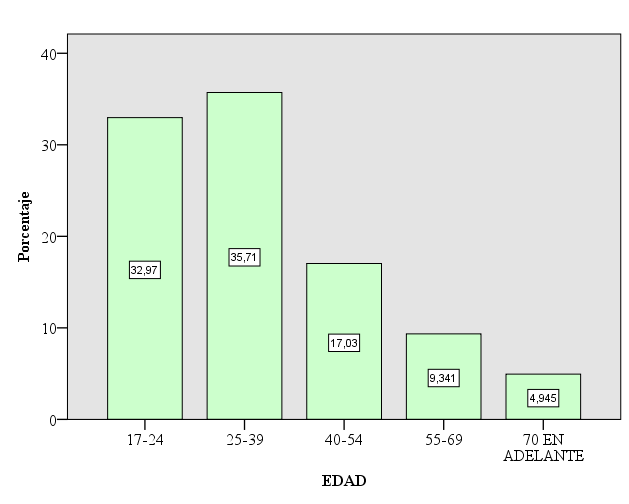 MOTIVO DE LA VISITA
MEDIO QUE CONOCIÓ EL BARRIO
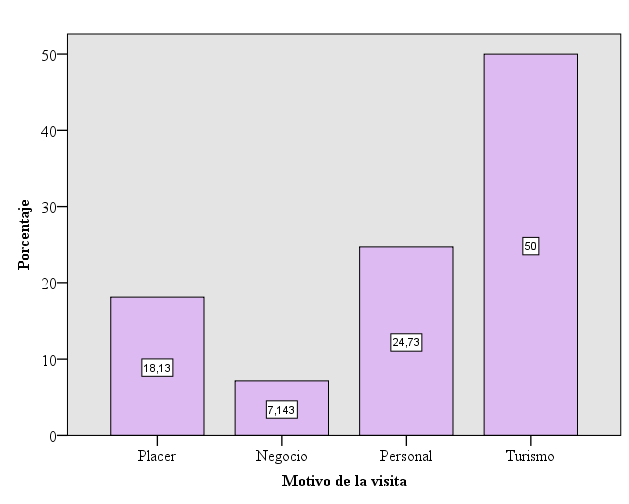 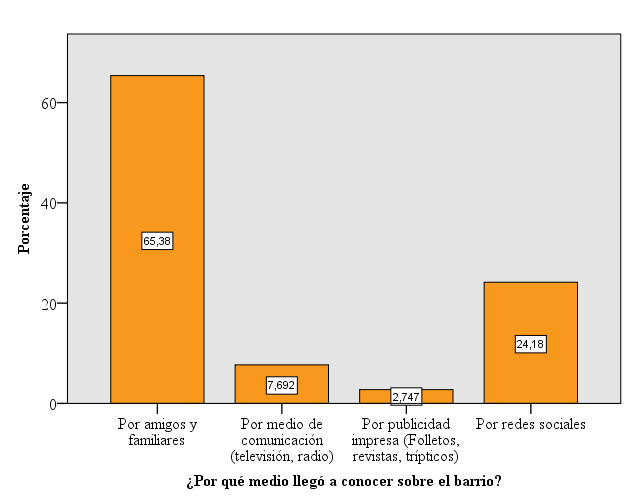 CONOCE ICONOGRAFÍA
RECONOCIDO POR ICONOGRAFÍA
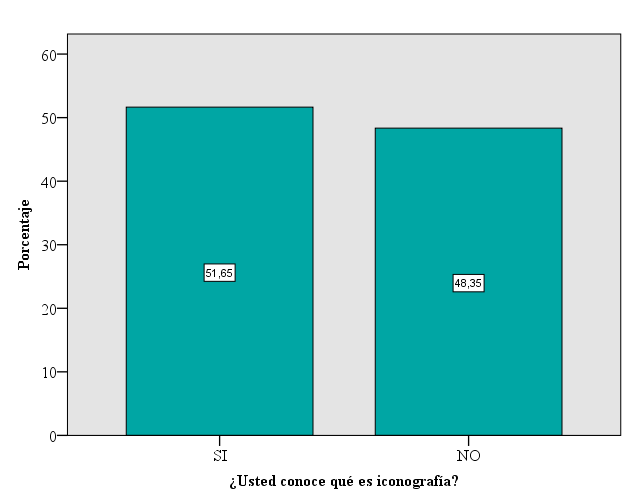 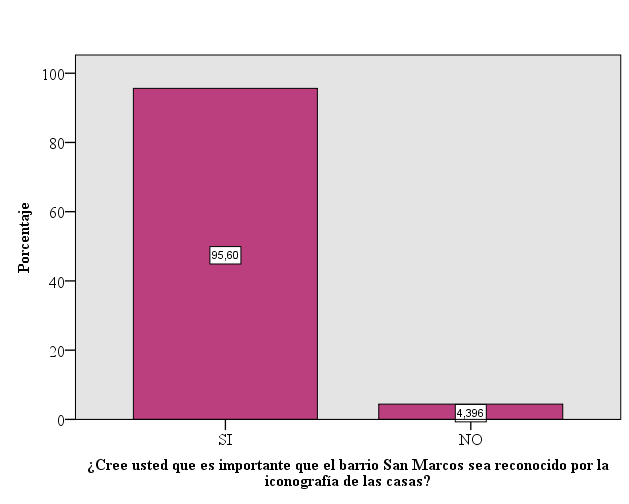 READECUAR UNA CASA
INTEGRACIÓN EN AGENCIAS DE VIAJES
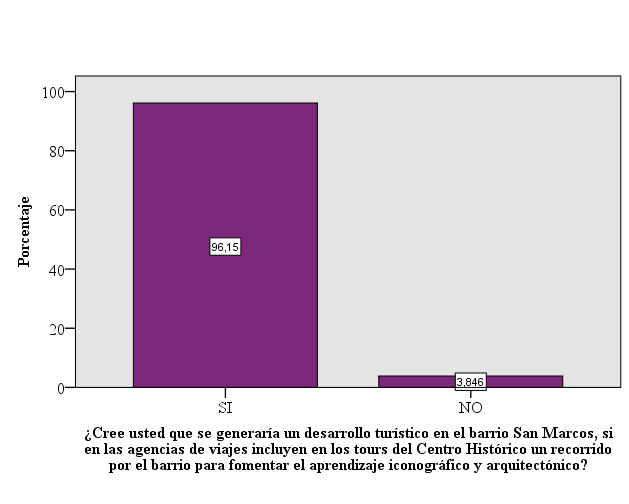 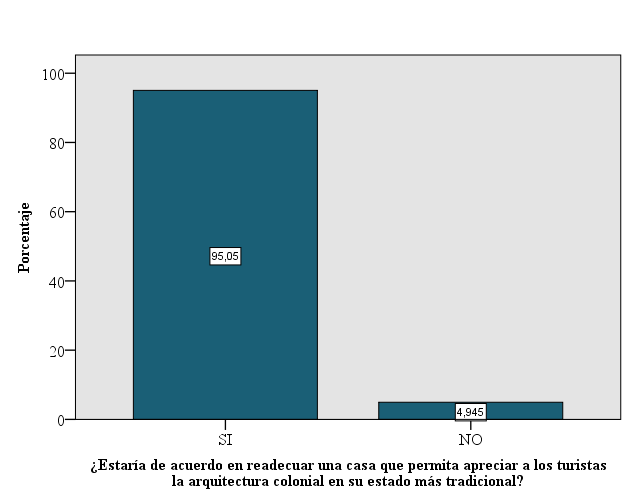 ARQUITECTURA DE LAS CASAS
MUSEOS, CENTROS CULTURALES  E IGLESIAS
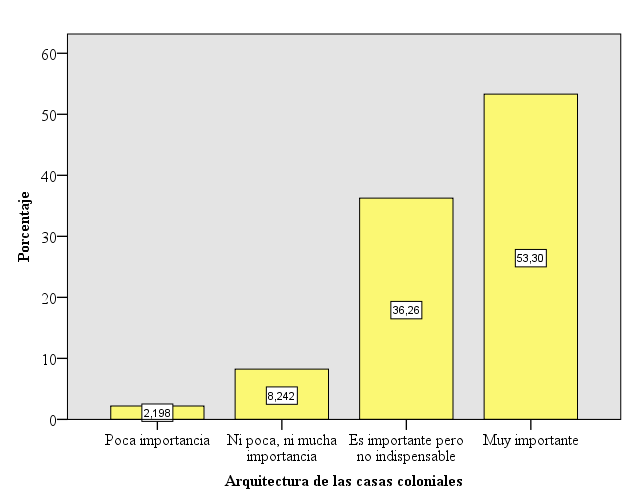 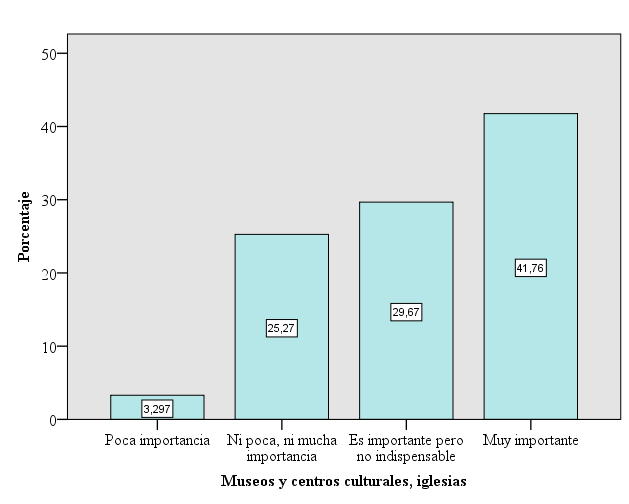 IMPLANTAR UNA ADECUADA SEÑALETICA
DOCUMENTO GRÁFICO DESCRIPTIVO
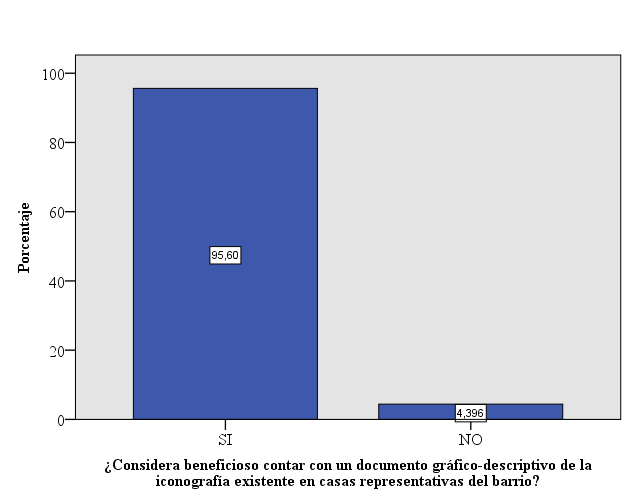 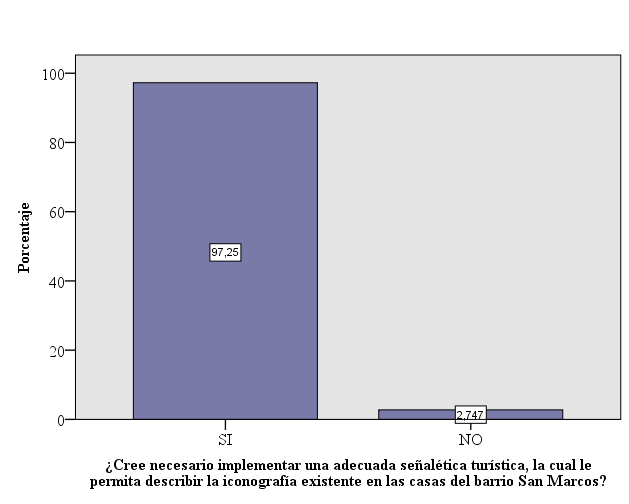 PROPUESTA
PORTADA
CONTRAPORTADA
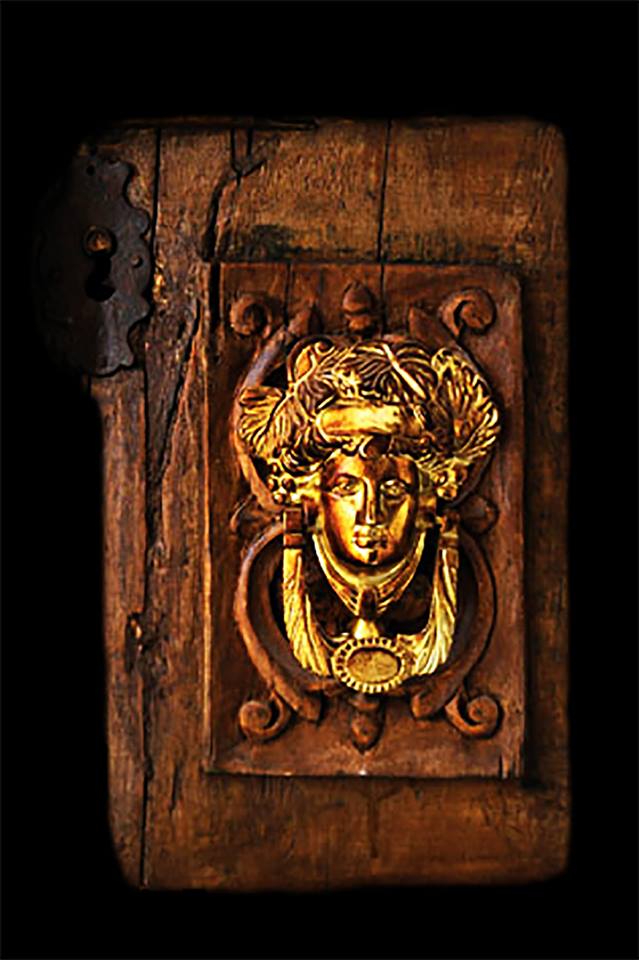 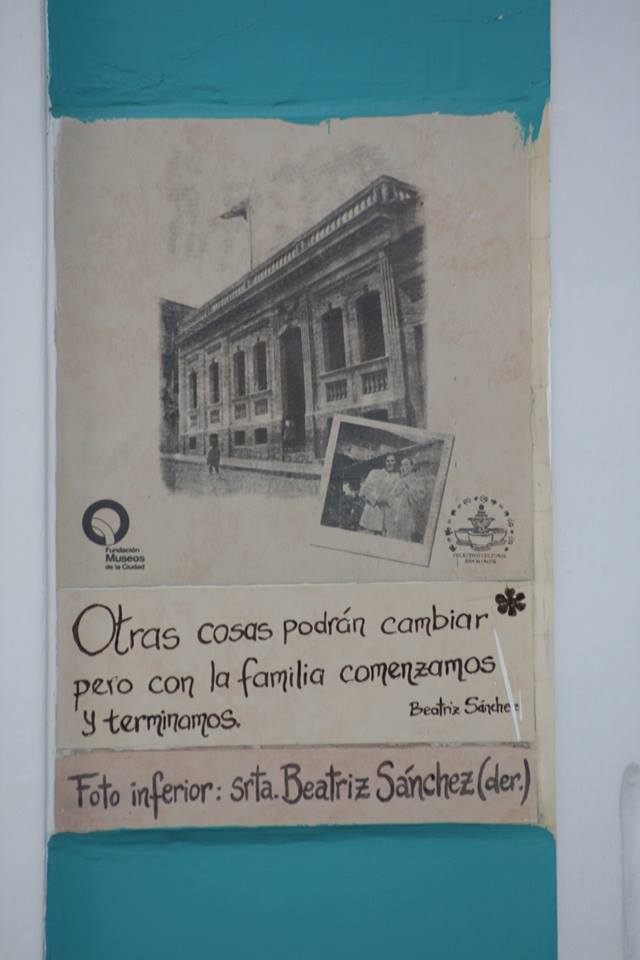 RECORRIDO PARA LA VISITA DE CASAS PATRIMONIALES
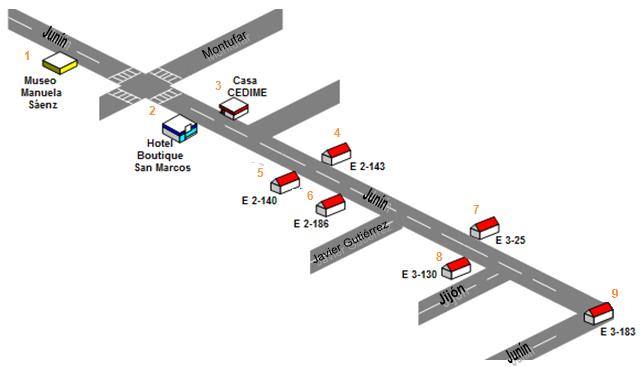 ICONOGRAFÍA DE SAN MARCOS
MUSEO  MANUELA SAENZ
Sincretismo religioso
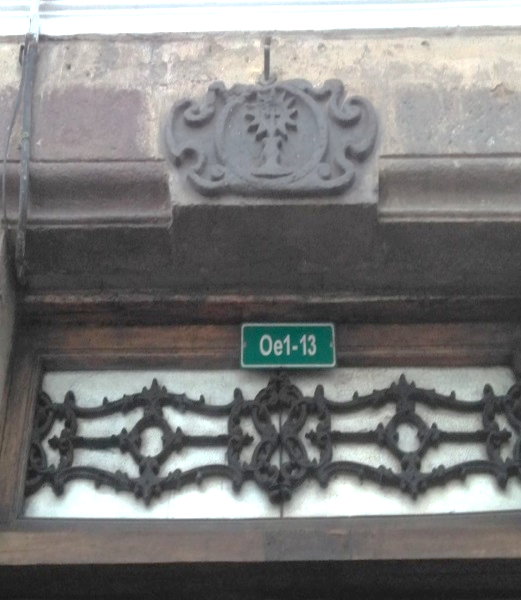 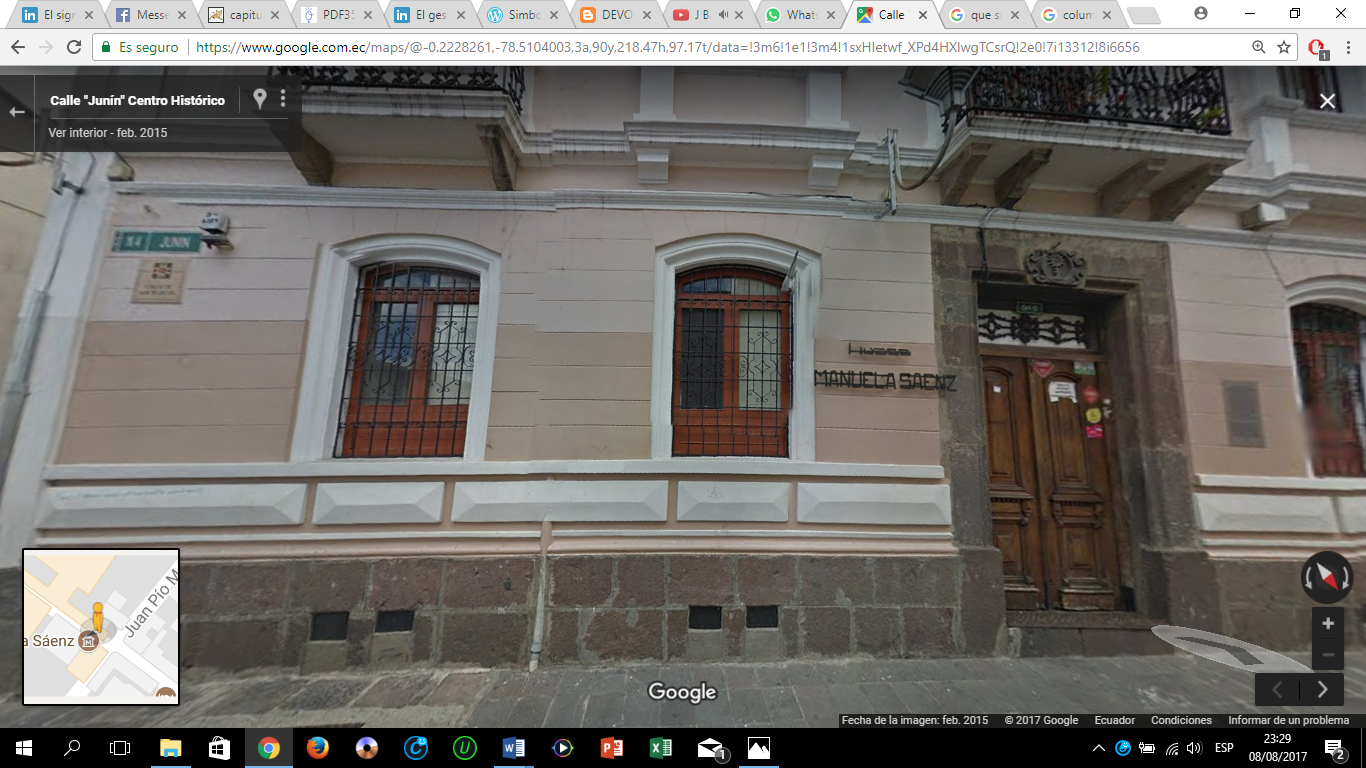 1
2
1.- SOL
2.- CUSTODIA
3.-ÓVALO
3
Jesús resucitado
Virgen María
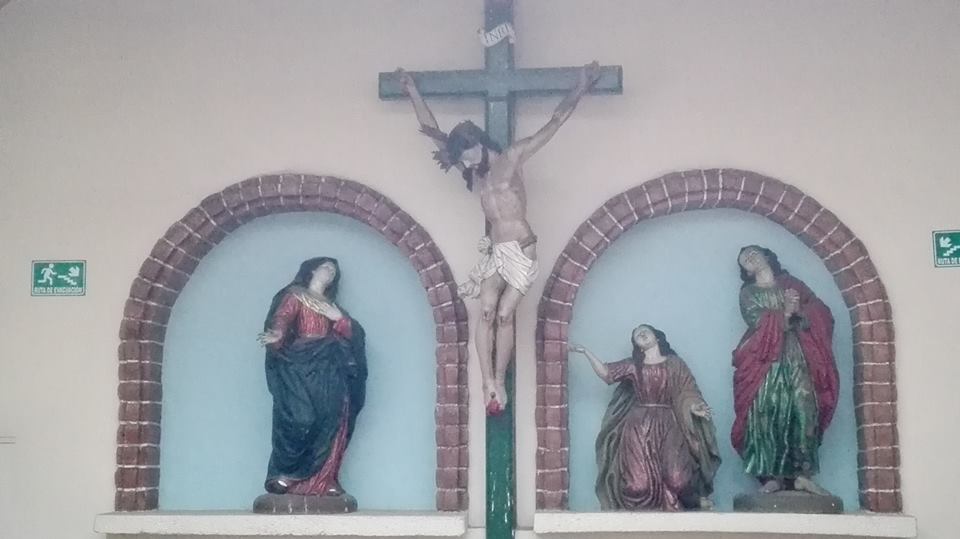 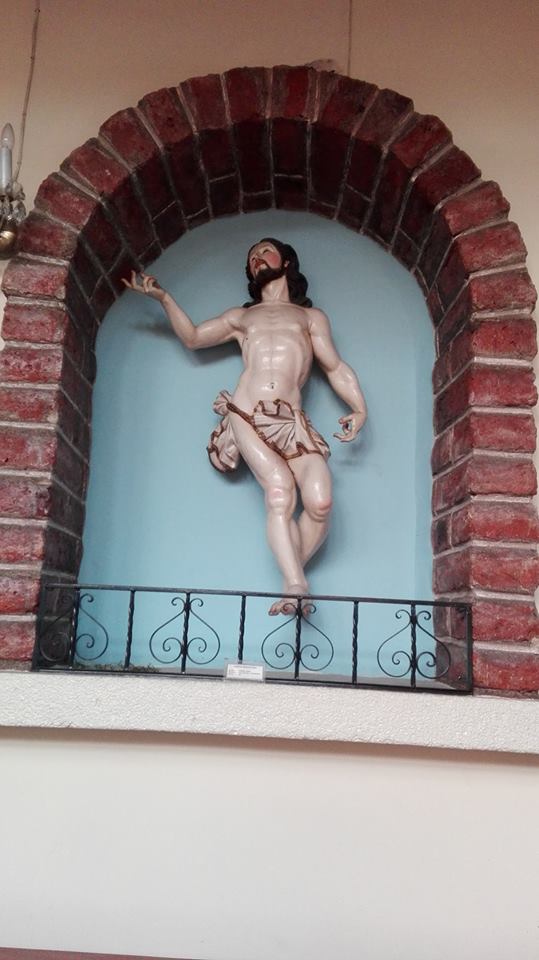 1
3
2
1.- Manto de color azul
2.- Túnica de color rojo
3.- Posición de sus manos
CASA SAN MARCOS
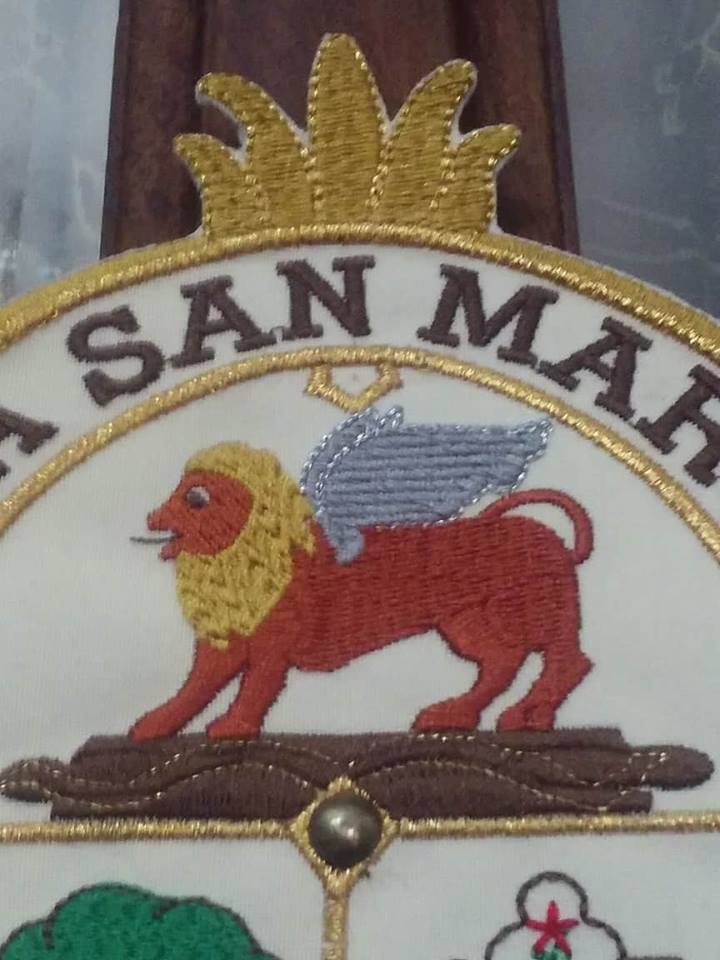 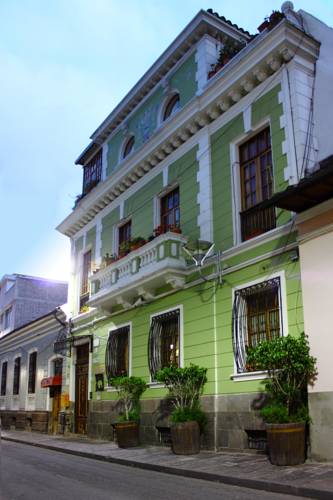 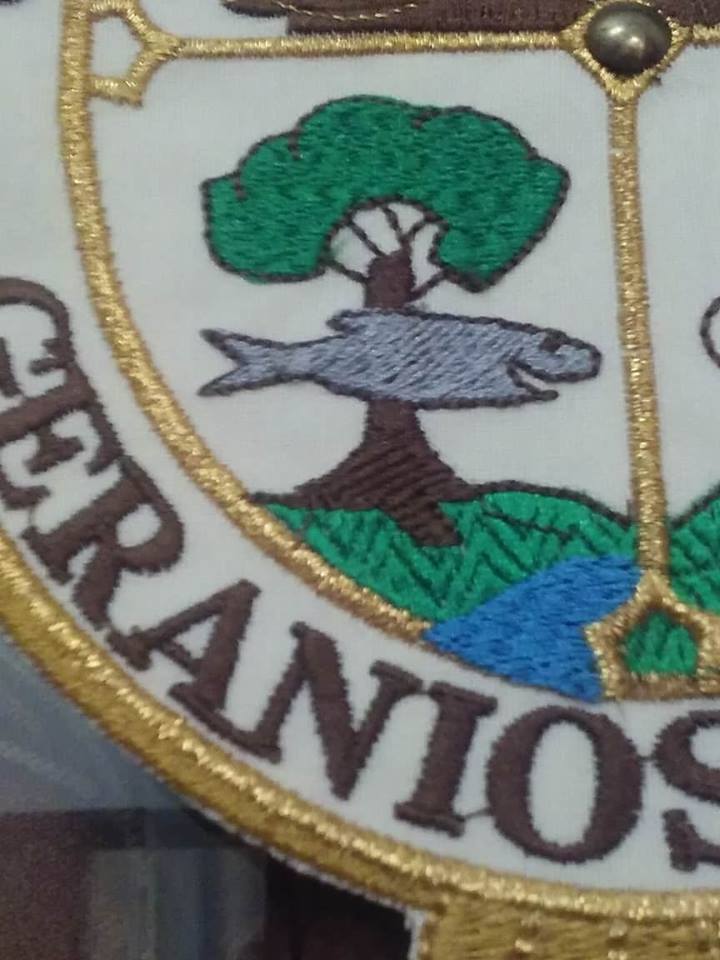 1
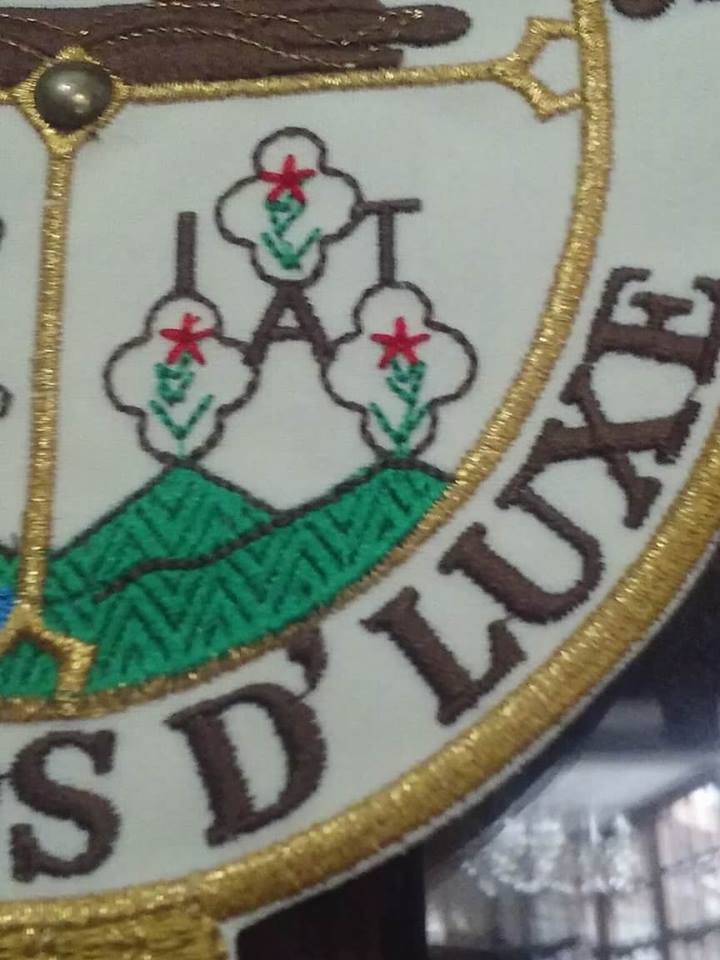 2
Sello San Marcos
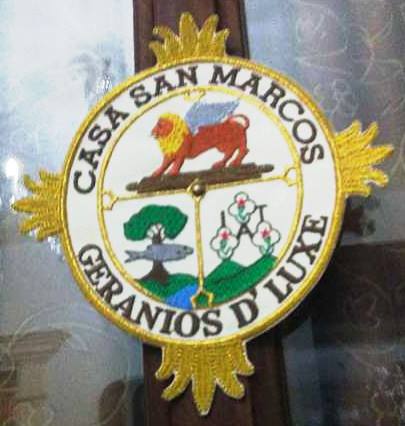 1.-El árbol
2.-El pez
Arcángel Miguel
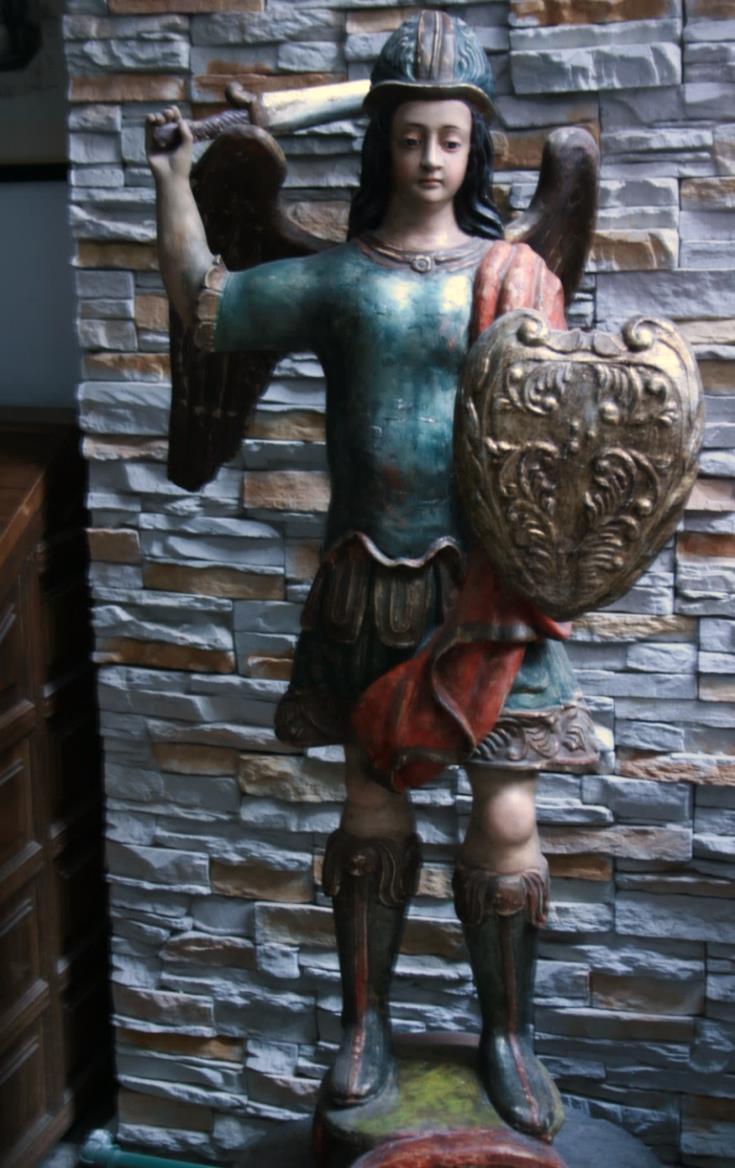 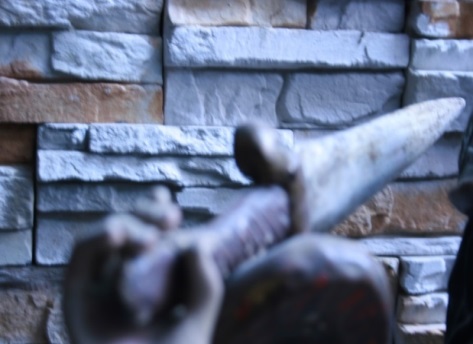 1
1.- Espada Flamígera
2.- Escudo
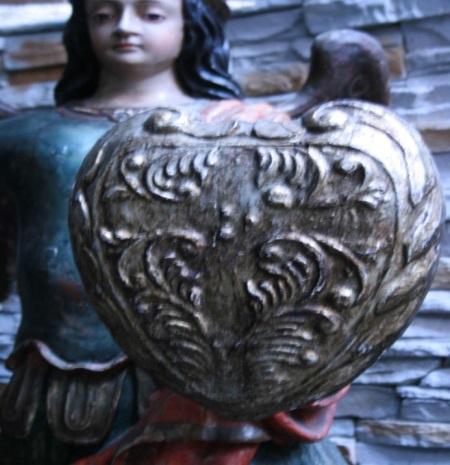 2
CASA CEDIME KESPUES
Sagrado Corazón de Jesús
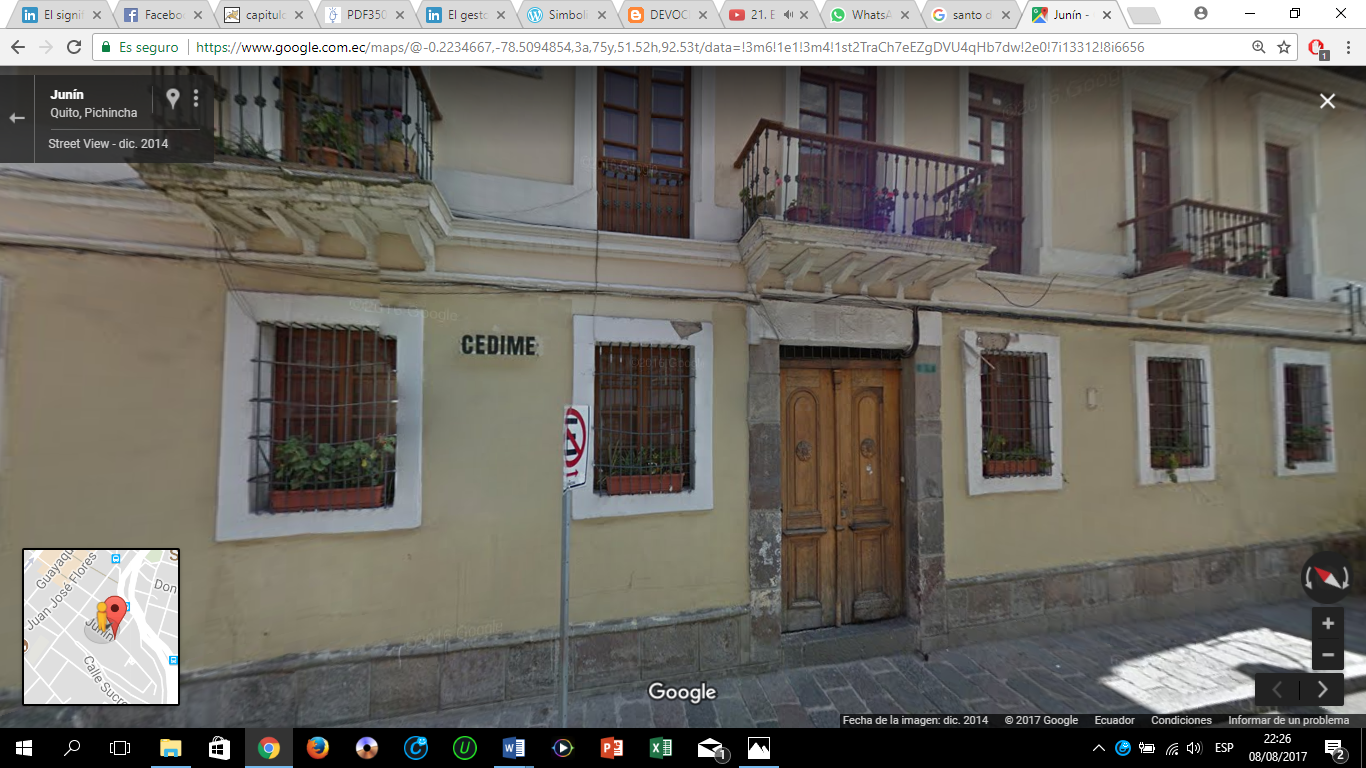 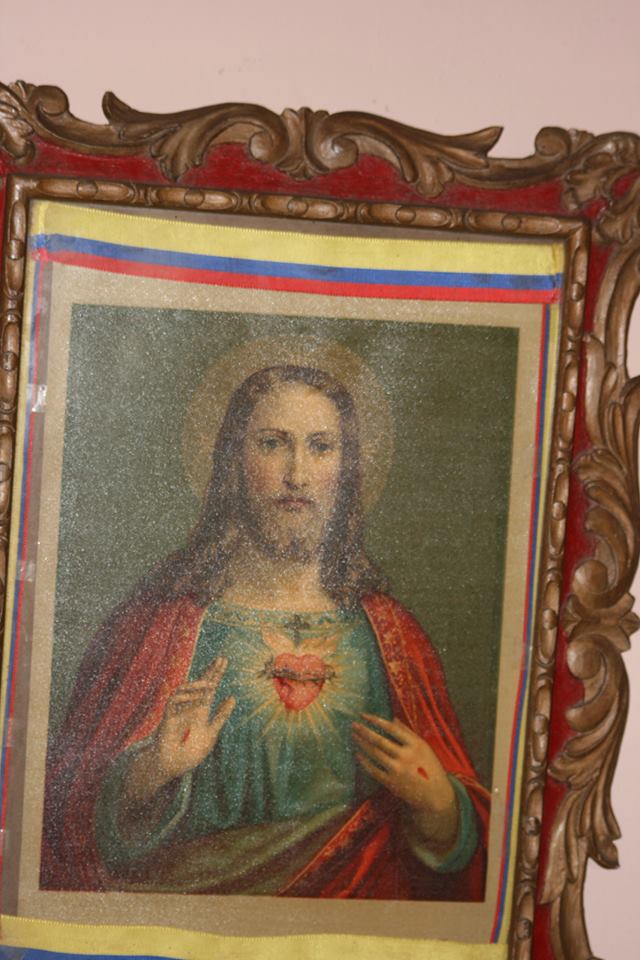 1
2
3
1.- Nimbo
2.- Corazón
3.- Manos
FACHADAS DE LAS CASAS DE SAN MARCOS
Puerta de león
Hoja de olivo
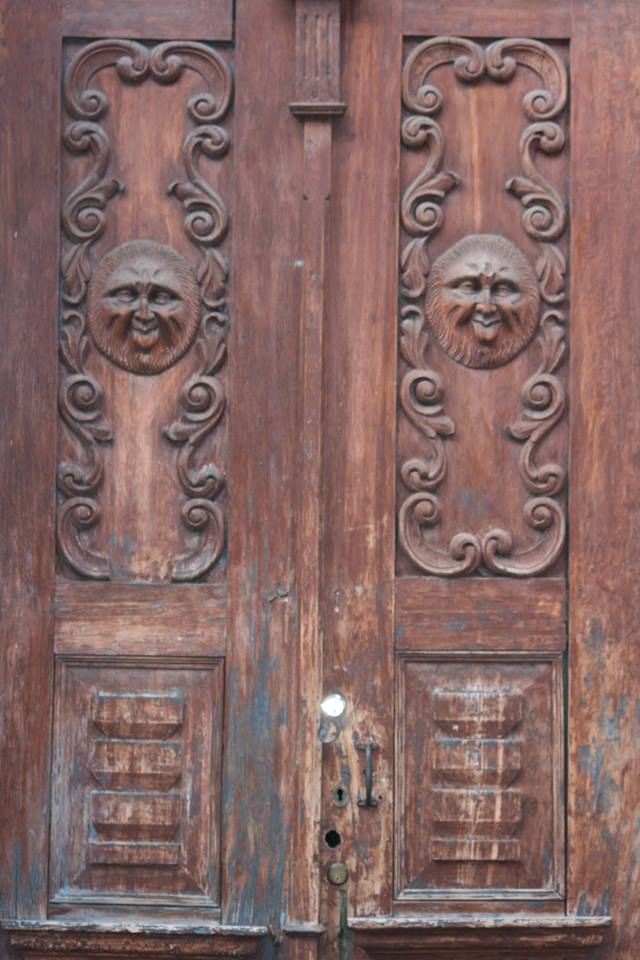 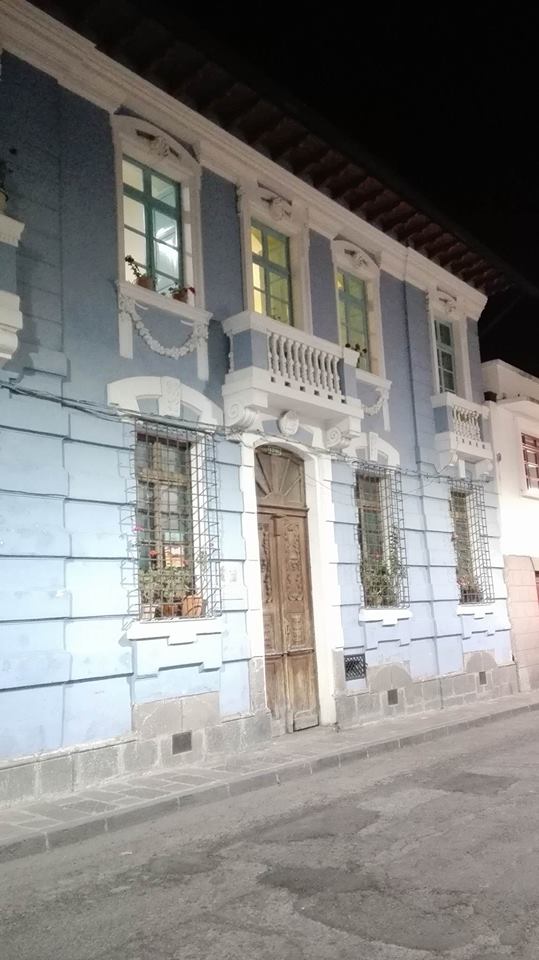 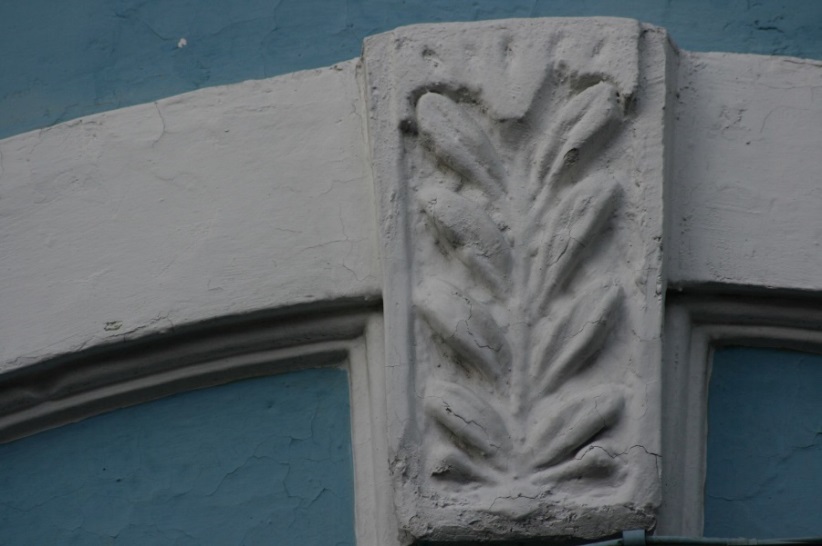 Frutos de olivo
Mujeres
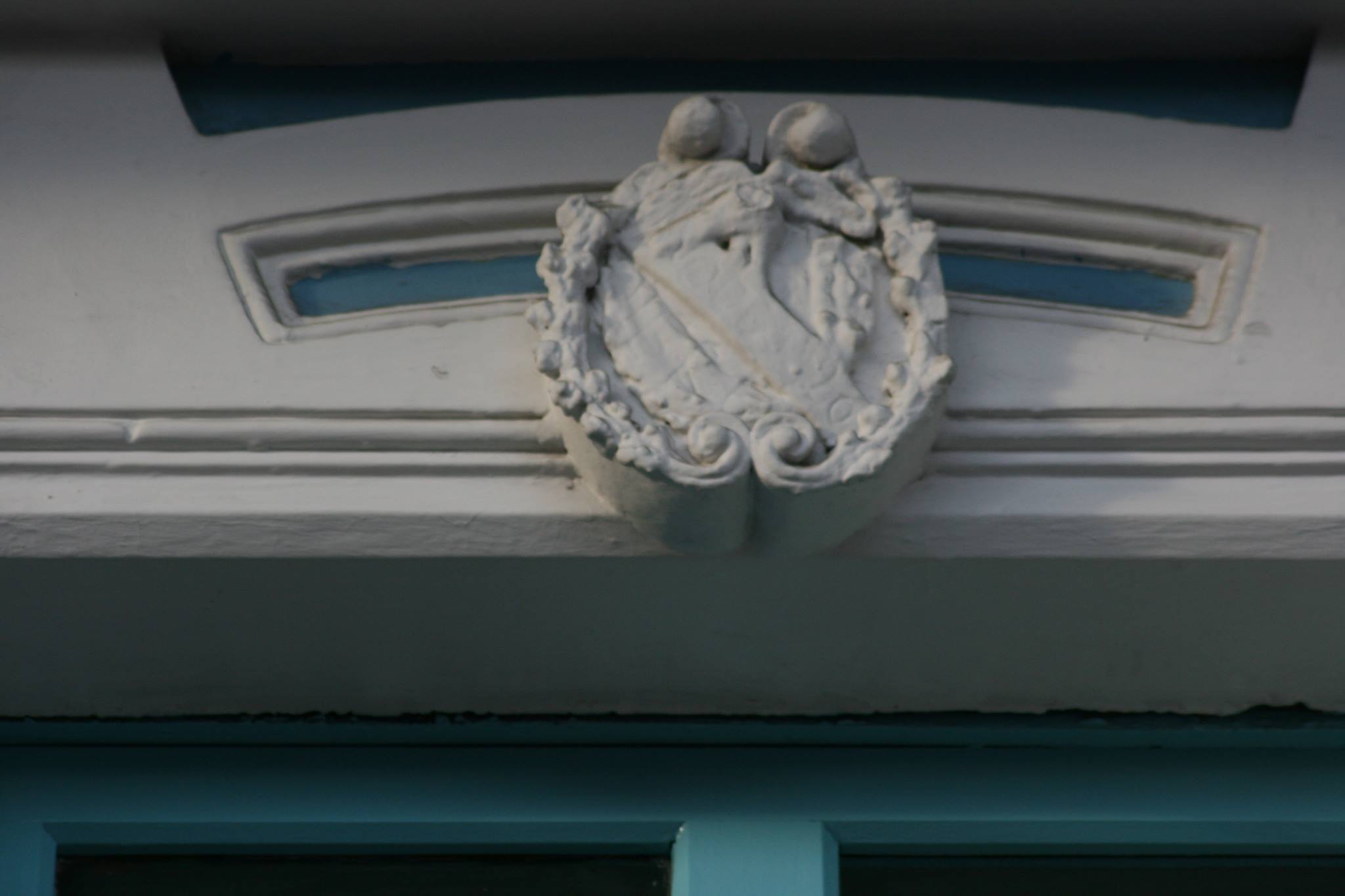 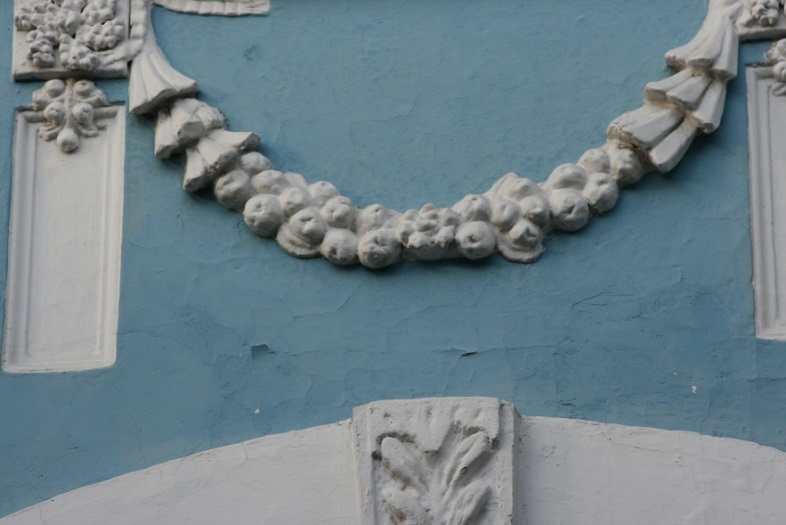 CASAS DESTACADAS CON RECONOCIMIENTO
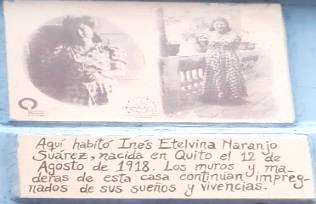 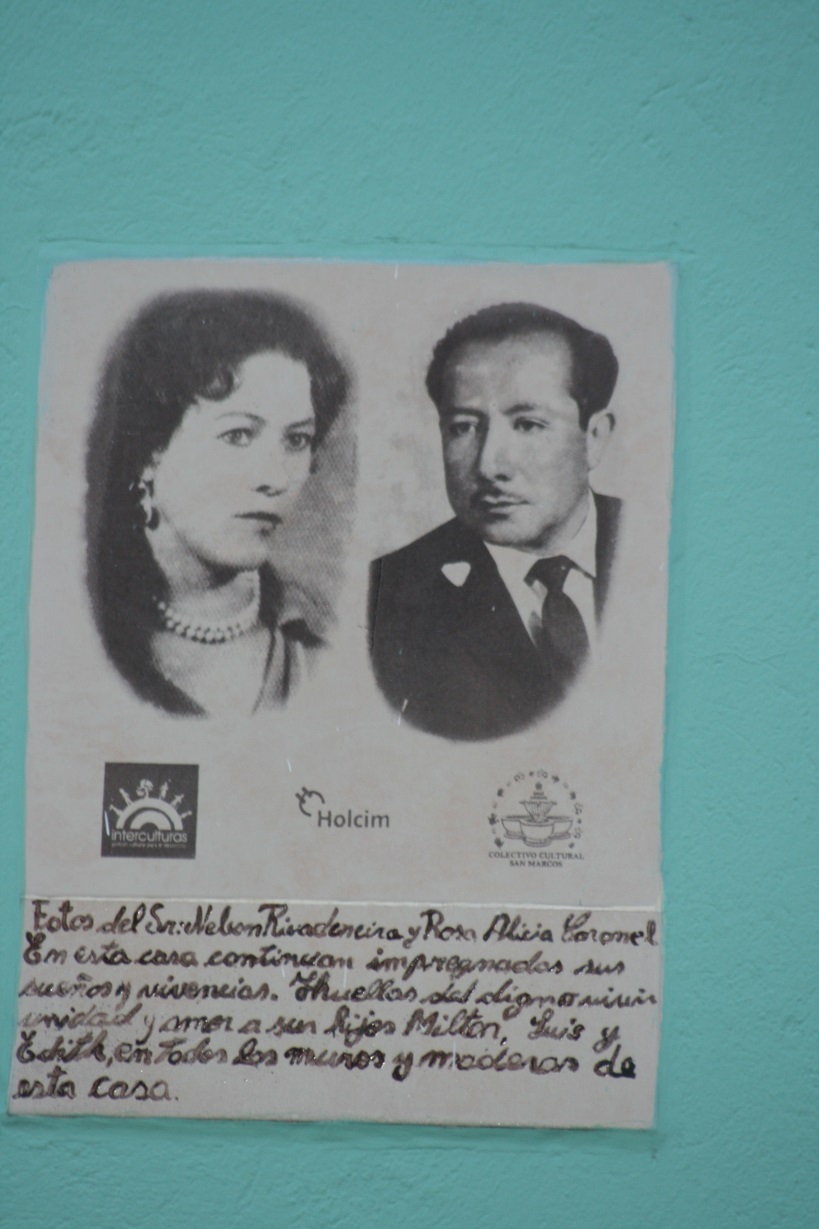 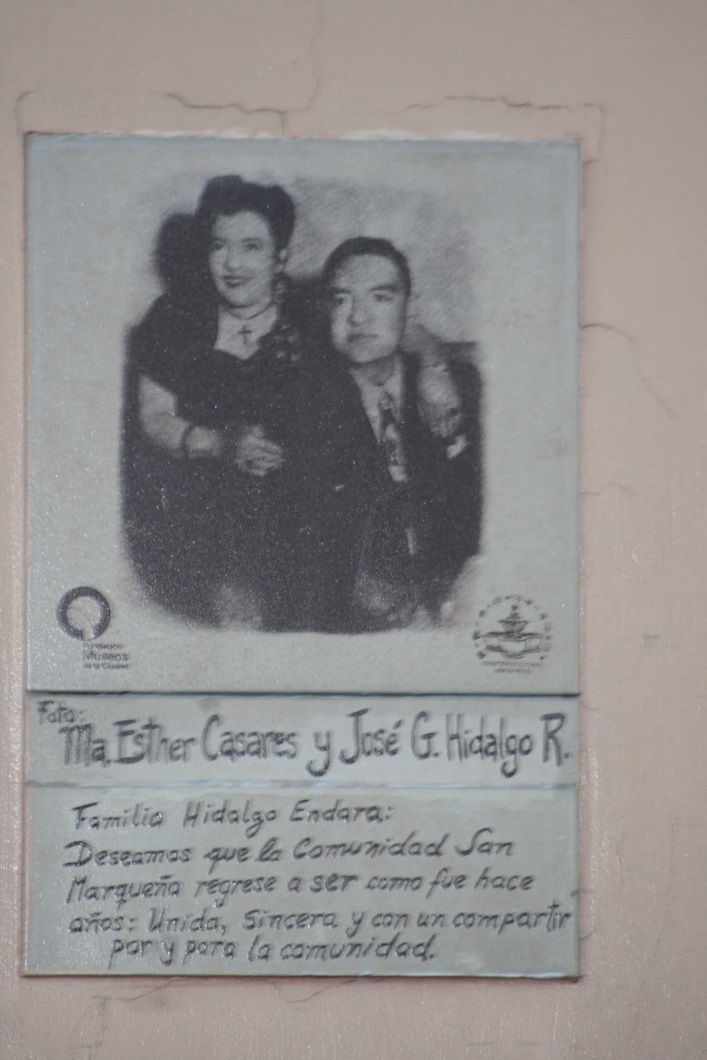 CONCLUSIONES
Conocimientos de arte
Fuentes secundarias
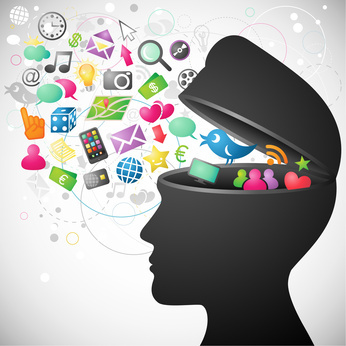 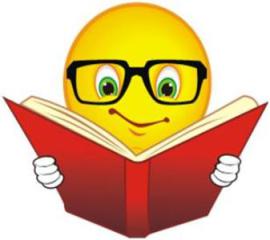 Álbum
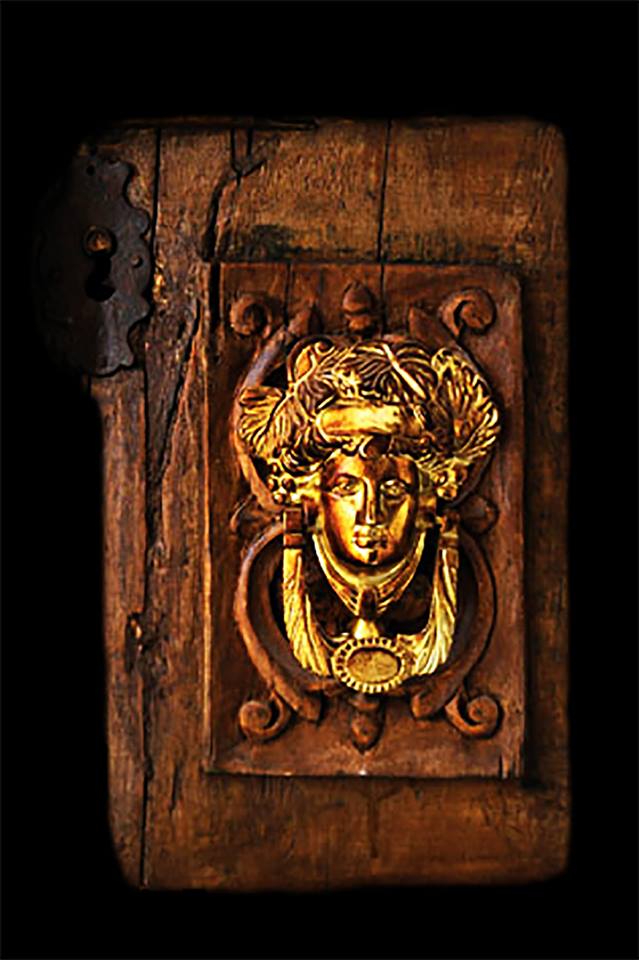 RECOMENDACIONES
Motivación a los habitantes
Estrategias en el barrio
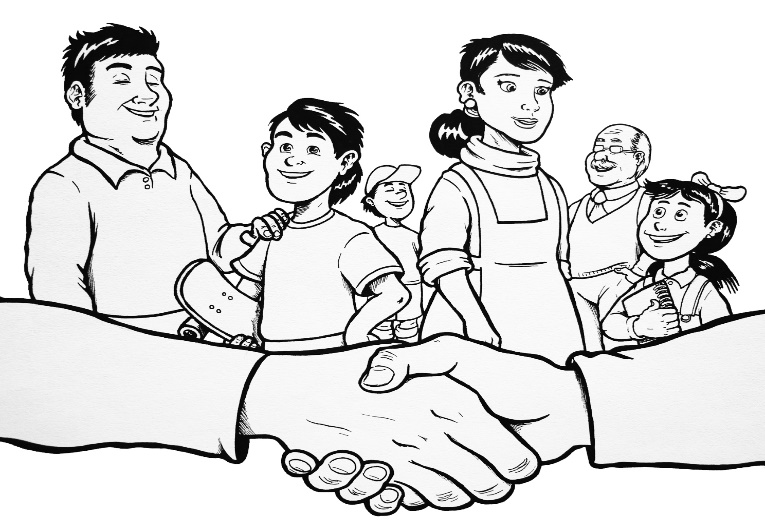 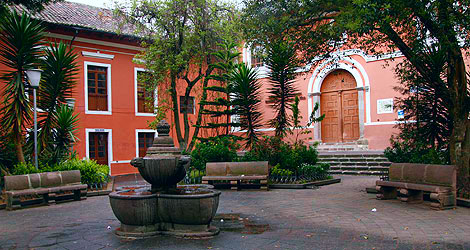 Eventos y actos artísticos
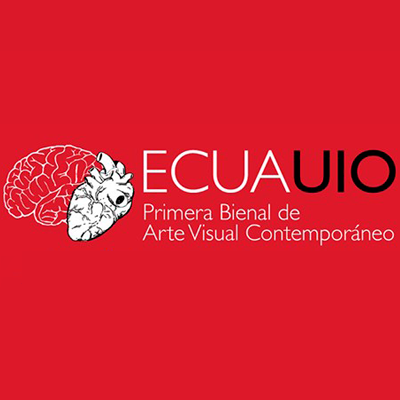 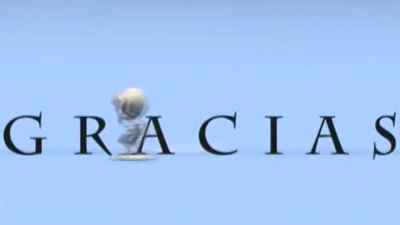